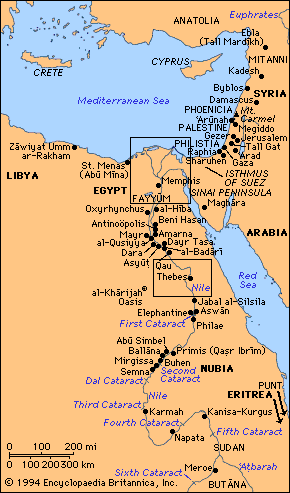 The Early Dynastic Period (c. 2900-2593)
The Unification of Egypt
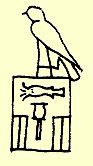 Key Terms
Narmer (Meni)
serekh
Horus
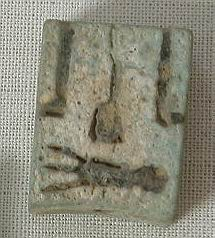 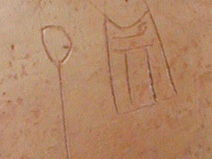 Narmer Serekhs
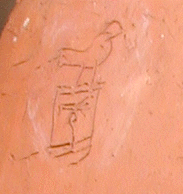 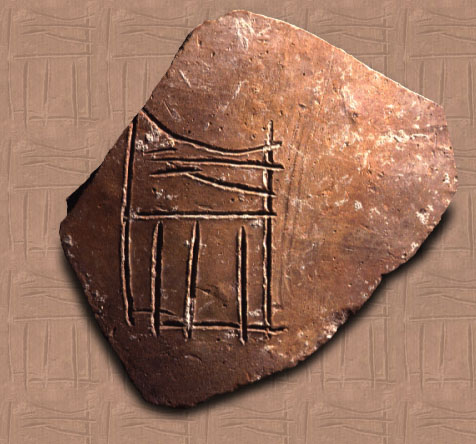 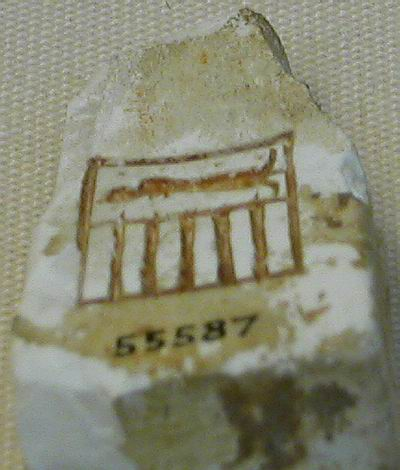 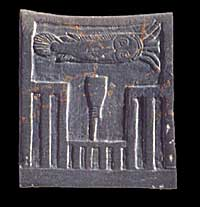 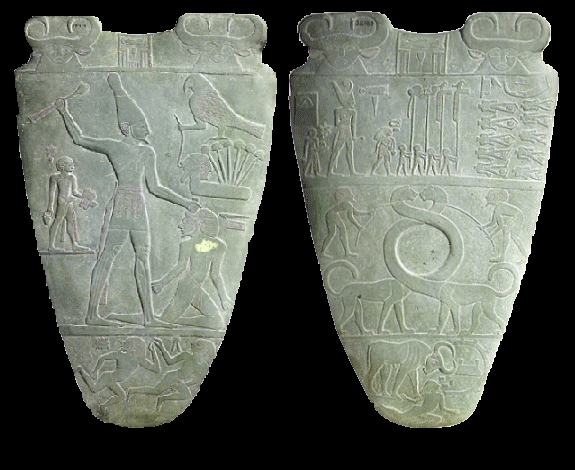 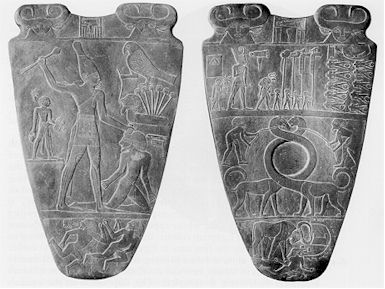 Narmer Palette
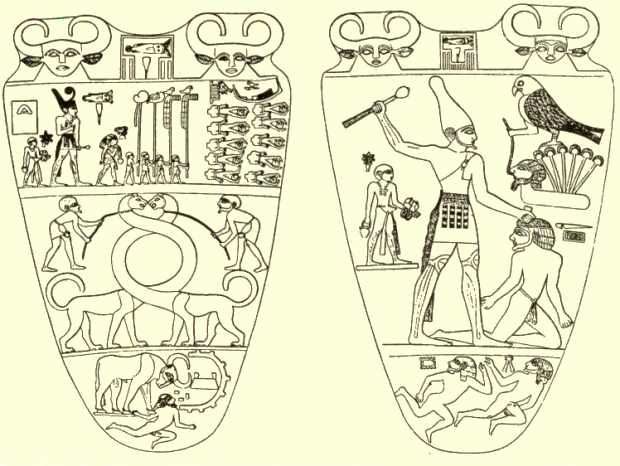 Narmer Palette
Early Dynastic Period (c. 2900-2593)Other Notable Kings of Dynasty 1
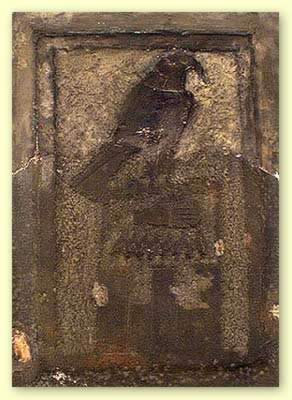 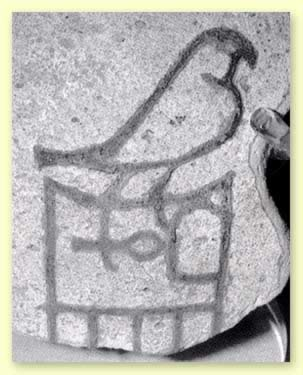 Hor-Aha
Den
Key Terms
Den
mastaba
Den’s Tomb
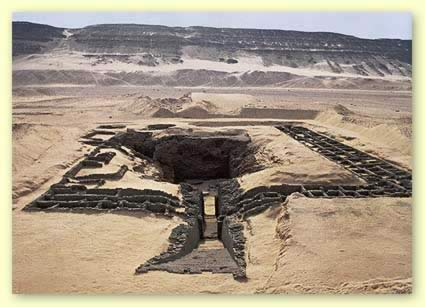 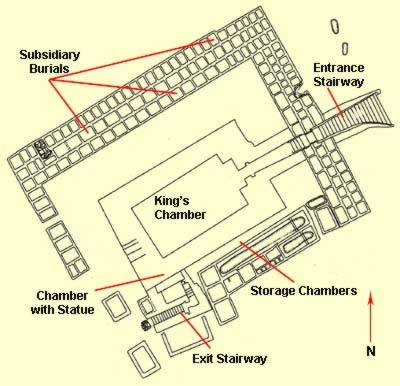 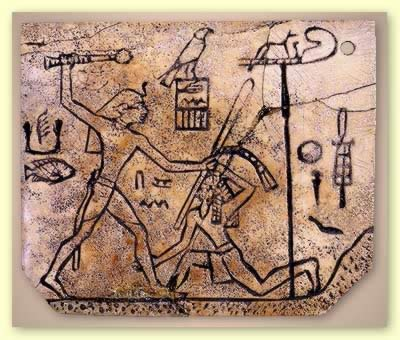 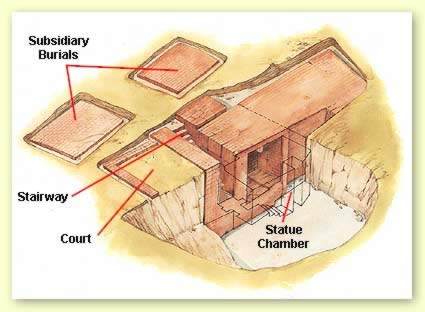 Early Dynastic Period (c. 2900-2593) Notable Kings of Dynasty 2
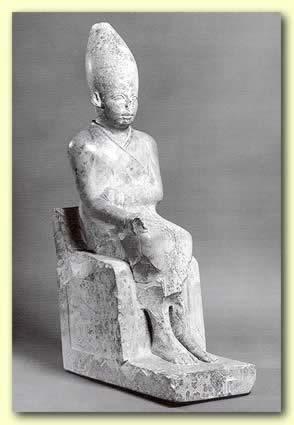 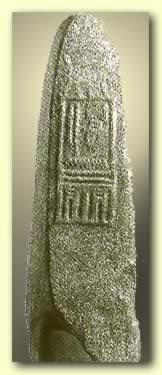 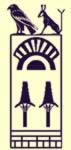 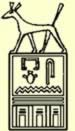 Peribsen
Khasekhemwy
Early Dynastic Furniture and Clothing
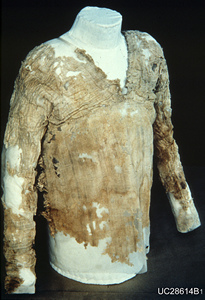 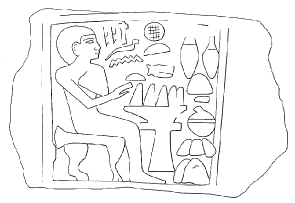 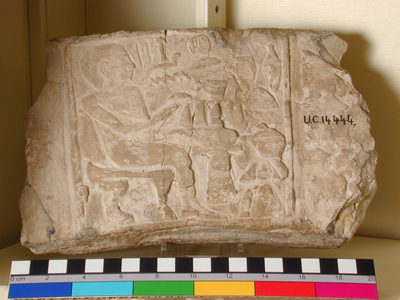